Secret Sharing for High Slices
1
1
1
0
Amos Beimel*, Oriol Farràs**, Or Lasri*, Oded Nir
0
0
Ben-Gurion University of the Negev*	Universitat Rovira i Virgili**	Tel Aviv University
TCC 2024
Secret Sharing Schemes [Shamir 79, Blakley 79, ItoSaiNish87]
Secret Sharing Schemes [Shamir 79, Blakley 79, ItoSaiNish87]
Secret Sharing Schemes [Shamir 79, Blakley 79, ItoSaiNish87]
Secret Sharing Schemes [Shamir 79, Blakley 79, ItoSaiNish87]
Different Share Size for Different Access Structures
Assume we deal with 1-bit secrets
Open Problems: 
1. Share Size of General Access Structures?
2. Natural Access Structures with “Small” Shares?
Slice Access Structures
set-size
1
0
The upper bound for general access structures is achieved by 
						composing slice access structures!
*Connections to ABE and symmetric PIR
Share Size of Slice Access Structures
1
1
0
0
Improve schemes for high slices?
Asymmetry: Low slices are cheaper than high slices
Can it help realize larger families of access structures?
Our Results
1
1
1
0
0
0
Our Results
1
1
1
0
0
0
1. A Perfect (Simple) Scheme for High Slices
1
0
[Speaker Notes: We have a more efficient construction]
1. A Perfect (Simple) Scheme for High Slices
1
0
1. A Perfect (Simple) Scheme for High Slices
1
0
1. A Perfect (Simple) Scheme for High Slices
1
0
1. A Perfect (Simple) Scheme for High Slices
1
1
0
0
Connections to duality and secret sharing[Csirmaz20, AN21, Bogdanov23]
Is there a gap between share sizes of dual access structures?
Open Questions
Better Perfect Schemes for General Access Structures?
via more improvements to slices/multislices



Better Computational Schemes for More Access Structures from OWFs?


Duality and Secret Sharing
More positive results?
Separations?
1. A Perfect (Simple) Scheme for High Slices
1
0
2. Schemes for MultiSlices
1
1
0
0
To the Rescue: Schemes for high slices
Asymmetry: Low multislices are cheaper than high multislices
2. Schemes for MultiSlices
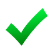 2. Schemes for MultiSlices
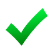 3. Computational Schemes for Slices
1
1
0
0
3. Computational Schemes for Slices
Key idea: It is possible to run many high threshold (Shamir) schemes with a small overhead